Pórusos anyagok alkalmazása hőszigetelésre
Készítette: Csanádi Laura
2019. 12. 02.
A hőszigetelő anyagok
1
A hőszigetelő anyagok szerkezete
Laza szerkezetű anyagok
Szilárd vázból és levegővel vagy más gázokkal telt pórusokból, kapillárisokból állnak
Alacsony a testsűrűségük
Nem maga az anyag szigetel, hanem a pórusokban jelen lévő levegő
Eleve pórusos anyagok alkalmazása vagy a pórusok mesterséges kialakítása
Hőszigetelő képesség függ a pórusok számától, alakjától, méretétől és egymáshoz való kapcsolódásuk módjától 
Előnyösebbek a kisebb és zárt pórusok
2
Követelmények a hőszigetelő anyagokkal szemben
Megfelelően kicsi hővezetési tényezővel rendelkezzenek
Mechanikai hatásokkal szemben nagy ellenálló képességük legyen, speciális alkalmazási területeken a szigetelőanyagok­nak terhelhetőnek kell lenniük
Megfelelően jó térfogat- és mérettartásuk legyen 
Fizikai és kémiai stabilitásuk megfelelő legyen abban a hőmérsékleti tarto­mányban, amelyben az anyagot alkalmazzák
Legyenek tűz-, hő- és fagyállók
A hőszigetelő anyagok és a velük érintkező anyagok között nem léphet fel korrózió
A hőszigetelő anyagoknak kártevőkkel szemben ellenállónak kell lenniük 
Ne legyenek higroszkopikus tulajdonságúak, lehetőleg közömbösen viselkedjenek a nedvességgel szemben 
Megfelelő páraáteresztő képesség jellemezze őket
3
A hőszigetelő anyagok csoportosítása
4
5
A mesterséges hőszigetelő anyagokat azonban tovább csoportosíthatjuk:
szálas hőszigetelő anyagokra (pl.: kőzetgyapot, üveggyapot),
habosított hőszigetelő anyagokra (pl.: műanyaghabok, habüveg),
ömlesztett hőszigetelő anyagokra (pl.: duzzasztott agyagkavics, duzzasztott perlit),
hőszigetelő falazóelemekre és
nanotechnológiás hőszigetelő anyagokra (pl.: vákuumszigetelés).

A hőszigetelő anyagok kémiai összetétel szerint is csoportosíthatók:
szerves alapanyagból előállított (pl. természetes anyagok, műanyaghabok) és
szervetlen eredetű (pl. szálas hőszigetelő anyagok, üveghab, duzzasztott agyagkavics, duzzasztott perlit, vákuumpanel hőszigetelés) anyagokra is.
6
Mesterséges hőszigetelő anyagok
7
Szálas hőszigetelő anyagok
Kőzetgyapot
Üveggyapot
Természetben található kőzetekből állítják elő, tartalmazhat kötőanyagot is
Megolvasztják és szálazzák, a szálakat sűrítik
Párafékező tulajdonsága csekély
Inaktív a nedvességgel, párával szemben
Rugalmas szálhalmaz, nem töredezik
Nyílt pórusú szerkezet, nagy testsűrűség
Üvegipari nyersanyag keveréke + hőre keményedő gyanta kötőanyag
A szálhalmazt összenyomják, hőkezelik
Párafékező tulajdonsága csekély
Fagyálló
Nedvességtől óvni kell
Rugalmas szálszerkezet, alacsony testsűrűség, nagy nyitott porozitás
8
https://termolan.lape.it/prodotto/383/Pannello-Power-teK-BD-660.html
http://szigatech.hu/termekek/szigeteloanyag/uveggyapot-szigeteles/
Habosított hőszigetelő anyagok
Polisztirolhab
Poliuretánhab
Előhabosított polisztirolgyöngy
Expandált polisztirol (EPS) – alacsony forráspontú folyadékot tartalmazó gyöngyök, előhabosítás + érlelés, formában tovább habosítják
Extrudált polisztirol (XPS) – a habosító gázt nagy nyomáson juttatják az ömledékbe, a szerszámban a nyomás csökken, a gáz kioldódik, tömör kéreg, zárt cellák
Savaknak, szerves oldószereknek nem állnak ellen
Izocianát + poliol

Feleslegben lévő izocianát + víz         CO2              habosodás

Zárt pórusok
Szendvicsszerkezetek gyártására, helyszíni habosításra alkalmas
Könnyen éghető
Savak, lúgok, szerves oldószerek nem támadják
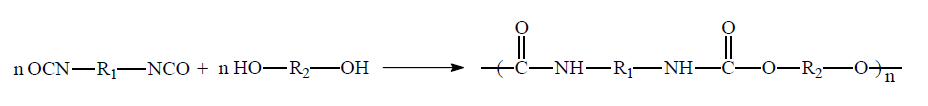 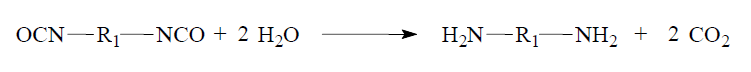 9
http://nagyformatumu.hu/de/habvagoval-vaghato-anyagok
https://iso-thermo.hu/termek/bauder-pir-sds-magasteto-hoszigetelo-tabla/
Habosított hőszigetelő anyagok
Habüveg
Speciális összetétel, az üveggyártás alapanyagai
Üveg megolvasztása, extrudálása, finomra őrlése
Összekeverik a pórusképző anyaggal és a granulálási segédanyagokkal
Hőálló sablonban hevítik           pórusképző gáz termelődik
Vizet nem vesz fel
Többnyire zárt, 0,2 – 1 mm átmérőjű pórusok
http://strport.ru/izolyatsionnye-materialy/utepliteli/uteplenie-penosteklom-poshagovaya-instruktsiya
10
Ömlesztett hőszigetelő anyagok
Duzzasztott agyagkavics
Duzzasztott perlit
Természetes körülmények között előforduló vulkanikus kőzet, viszonylag magas víztartalmú riolitváltozat
Nyers, bányanedves perlit zúzása, osztályozása, szárítása, hirtelen hevítése         a szemcsék külső felülete meglágyul, a kristályvíz távozik        a szemcsék megduzzadnak
Jó a páraáteresztő képessége, savnak és lúgnak ellenáll, hőálló
Mészben szegény agyag
Őrlés, hevítés   külső felület megolvad, gázfejlődés   a szemcsék megduzzadnak, a szemcsékben pórusok keletkeznek
Könnyű, nagy a szilárdsága, savnak és lúgnak ellenáll, fagyálló, tűzálló
11
https://thegreenlove.com/Hedera-agyagkavics-5L
https://ageduverre.com/Perlite
Nanotechnológiás hőszigetelő anyag
Vákuumszigetelés
Nanostruktúrájú anyaggal töltött panel, maganyag + azt borító, légmentesen leragasztott burkolóanyag
Leghatékonyabb maganyag: kovasavpor – nanoméretű pórusokat tartalmaz
Pórusszerkezete azonos nagyságrendbe esik az atmoszférikus nyomáson lévő levegőmolekula méretével
Nanokristályok között vákuumhoz közeli állapot (0,05 bar) 
Külső membránborítás – többrétegű műanyag (PET vagy PE) fólia + 2-3 rétegben alumíniumfólia
„getter” anyag: panel belsejében vízgőz, oxigén, nitrogén megkötése
https://www.csaladihaztervezes.hu/Nyito/vakuumpanel
12
Köszönöm a figyelmet!
13
Kérdések
Mi a hőszigetelő anyagok fogalma?
Mi jellemzi a hőszigetelő anyagok szerkezetét?
Mik a követelmények a hőszigetelő anyagokkal szemben?
Hogyan lehet csoportosítani a hőszigetelő anyagokat? Mondj példákat!
Mutass be 3 különböző típusú mesterséges hőszigetelő anyagot!
14